Памятка для родителей «Внимание! Тонкий лед!»
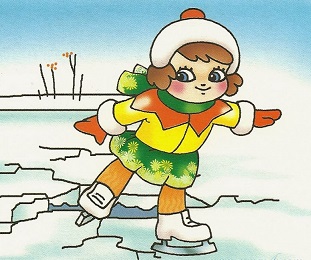 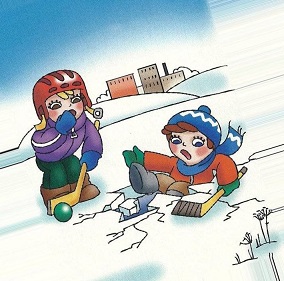 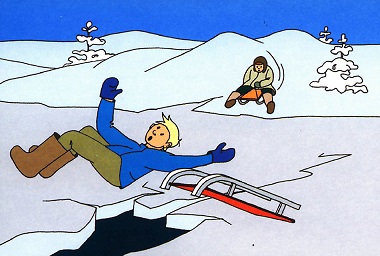 Взрослые, не будьте равнодушными, пресекайте попытки выхода детей на лёд и сами воздержитесь от таких прогулок. Беспечность может обернуться трагедией!
Правила поведения на льду:
Ни в коем случае нельзя выходить на лед в темное время суток и при плохой видимости (туман, снегопад, дождь).
Нельзя проверять прочность льда ударом ноги.
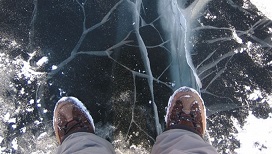 При вынужденном переходе водоема безопаснее всего придерживаться проторенных троп или идти по уже проложенной лыжне. 
Замерзшую реку (озеро) лучше перейти на лыжах.
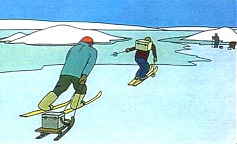 На замерзший водоем необходимо брать с собой прочный шнур длинной 20-25 метров с большой глухой петлей на конце и грузом.
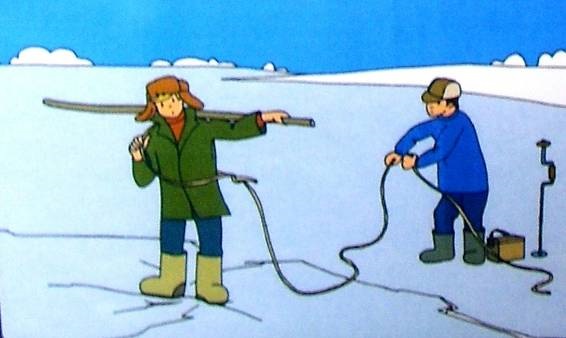 Убедительная просьба родителям: не отпускайте детей на лед (на рыбалку, катание на лыжах и коньках) без присмотра.
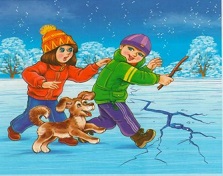 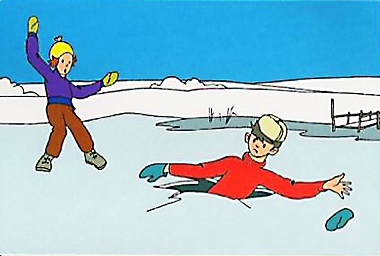 Что делать, если вы провалились в холодную воду:
Не паникуйте, не делайте резких движений, стабилизируйте дыхание. 
 Раскиньте руки в стороны и постарайтесь зацепиться за кромку льда, придав телу горизонтальное положение по направлению течения.
 Попытайтесь осторожно налечь на край льда и забросить одну, а потом и другую ногу на лед. 
 Если лед выдержал, перекатываясь, медленно ползите к берегу. 
 Ползите в ту сторону – откуда пришли, ведь лед здесь уже проверен на прочность.
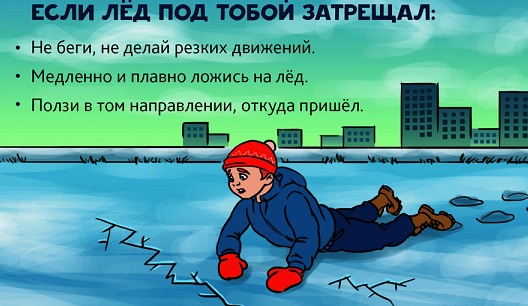 Время безопасного пребывания человека в воде:
При температуре воды 24°С время безопасного пребывания 7-9-часов,
 При температуре воды 5-15°С – от 3,5 часов до 4,5 часов;
 Температура воды 2-3°С оказывается смертельной для человека через 10-15 мин;
 При температуре воды минус 2°С – смерть может наступить через 5-8 мин.
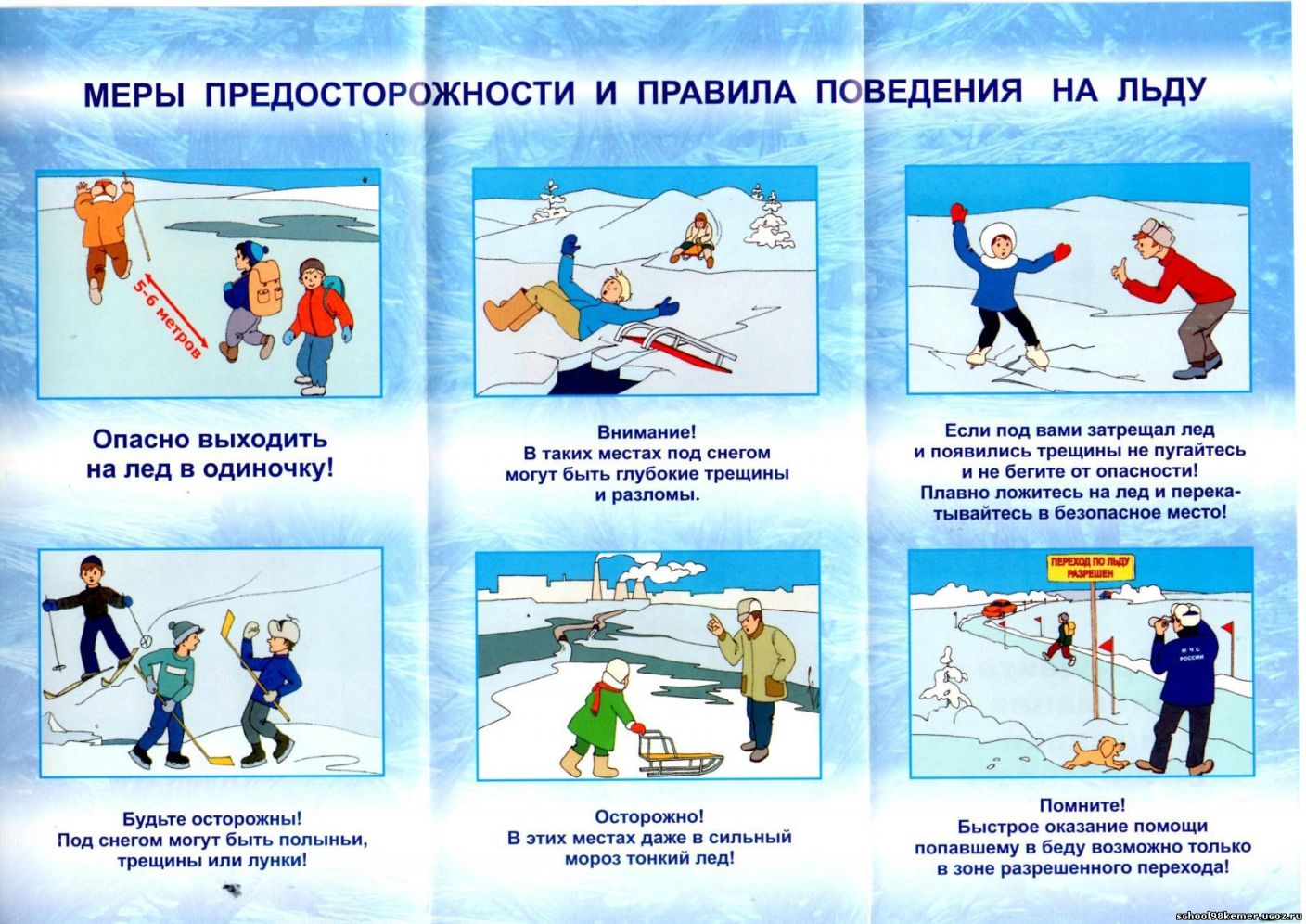